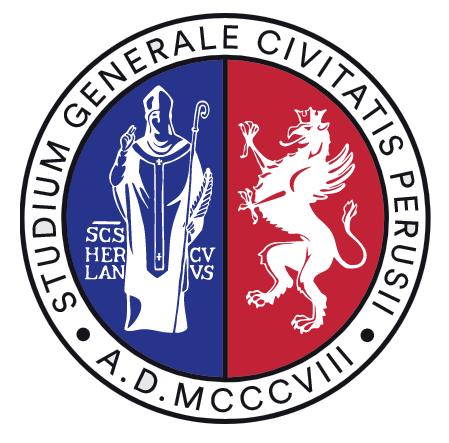 UNIVERSITÀ DEGLI STUDI DI PERUGIA

International Doctoral Program in 
Civil and Environmental Engineering
PYTHON FOR NUMERICAL COMPUTING AND DEVELOPMENT OF SCIENTIFIC APPLICATION
Prof. Federico Cluni
A. Y. 2021/22
Lesson #5 – May 17, 2022
THE SCIPY “ECOSYSTEM”
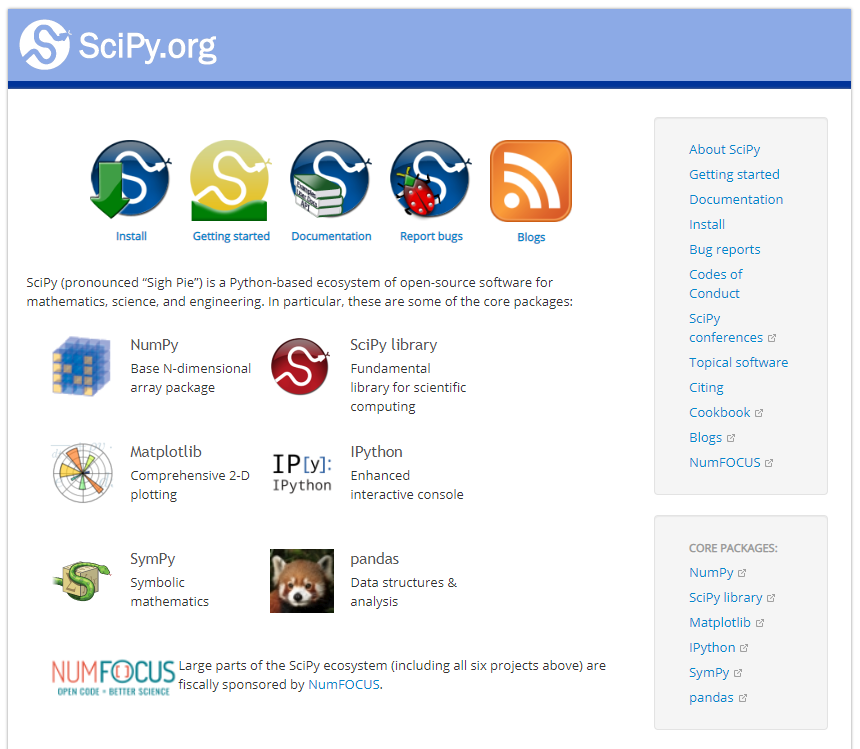 [Speaker Notes: scipy.org]
PYLAB/MATPLOTLIB
To create graphs MatLab-like. 

import numpy as np
import matplotlib
import matplotlib.pyplot as plt

x = np.linspace(0.,2*np.pi, 101)
y = np.sin(x)
ys = x-x**3/6+x**5/120-x**7/5040+x**9/362880

plt.plot( x, y, 'bo-', label='true')
plt.plot( x, ys, 'r-', label='serie 5 terms')
plt.xlabel('$t$')
plt.ylabel('$\sin(t^1)$')
plt.title('Graph of $\sin(t)$')
plt.legend()
plt.show()

To see several examples of use
https://matplotlib.org/gallery/index.html
N.B this is the “standard” way of importing pyplot
y
x
PYLAB/MATPLOTLIB
To plot 3d graphs

import numpy as np
import matplotlib
import matplotlib.pyplot as plt
from mpl_toolkits.mplot3d import Axes3D

X, Y = np.meshgrid( np.linspace(-np.pi,np.pi,51),\
                    np.linspace(-np.pi,np.pi,51) )

Z = np.sin( X*Y )

fig = plt.figure()
ax1 = fig.add_subplot(1, 2, 1, projection='3d')
ax1.plot_surface(X,Y,Z)
ax2 = fig.add_subplot(1, 2, 2)
CS = ax2.contour(X, Y, Z, np.linspace(-1.,1.,10))
ax2.clabel( CS, fontsize=9, inline=1)

plt.show()
PYLAB/MATPLOTLIB
Going back to the first figure... 

import numpy as np
import matplotlib
import matplotlib.pyplot as plt

x = np.linspace(0.,2*np.pi, 101)
y = np.sin(x)
ys = x-x**3/6+x**5/120-x**7/5040+x**9/362880

fig, ax = plt.subplots(1,1)
ax.plot( x, y, 'bo-', label='true')
ax.plot( x, ys, 'r-', label='serie 5 terms')
ax.set_xlabel('$t$')
ax.set_ylabel('$\sin(t^1)$')
ax.set_title('Graph of $\sin(t)$')
ax.legend()
plt.show()

See also https://matplotlib.org/stable/tutorials/introductory/usage.html
[Speaker Notes: From the cited link: "Matplotlib's documentation and examples use both the OO and the pyplot styles. In general, we suggest using the OO style, particularly for complicated plots, and functions and scripts that are intended to be reused as part of a larger project. However, the pyplot style can be very convenient for quick interactive work."]
PANDAS
What is Pandas?

Pandas is a package that define objects useful to store and work with (a lot of) data.
The main objects defined are

date_range, which allows to create easily a list of dates
Series, which create a list of elements associated to an index
DataFrame, which create of table whose elements are grouped column-wise and indexed; the elements can be of (almost) any type

It is possible to easily manage missing elements and to group together DataFrames.
PANDAS
Creation of a Series


import numpy as np
import pandas as pd

s = pd.Series([0, 1.2, 4.2, np.nan, 3.8])

Create the following object

0    0.0
1    1.2
2    4.2
3    NaN
4    3.8
dtype: float64
N.B this is the “standard” way of importing pandas
[Speaker Notes: this part is based on the 10-min tutorial https://pandas.pydata.org/pandas-docs/stable/getting_started/10min.html]
PANDAS
Creation of a date_range


import numpy as np
import pandas as pd

d = pd.date_range('20200626',periods=6,freq='4W-FRI')

Create the following object

DatetimeIndex(['2020-06-26', '2020-07-24', '2020-08-21', '2020-09-18', '2020-10-16', '2020-11-13'],
              dtype='datetime64[ns]', freq='4W-FRI')

The freq argument specify how the starting date is repeated and it allows sohisticated specification, see here.
PANDAS
Creation of a DataFrame

It is the main object handled by Pandas:

import numpy as np
import numpy.random as rd
import pandas as pd

d = pd.date_range('20200626',periods=6,freq='4W-FRI')
df = pd.DataFrame(rd.randint(-10,10,(6,4)), index=d, columns=list('ABCD'))

Create the following object

            A   B  C  D
2020-06-26  2 -10  8 -8
2020-07-24  7  -2 -8  0
2020-08-21 -9   2 -9 -2
2020-09-18  1  -7  7 -9
2020-10-16 -8   9 -8 -8
2020-11-13  3  -5  1  2
PANDAS
Creation of a DataFrame

It is also possible to pass directly the columns

import numpy as np
import numpy.random as rd
import pandas as pd

df2 = pd.DataFrame({'A': 1.,
                    'B': pd.Timestamp('20130102'),
                    'C': pd.Series(1, index=list(range(4)), dtype='float32'),
                    'D': np.array([3] * 4, dtype='int32'),
                    'E': pd.Categorical(["test", "train", "test", "train"]),
                    'F': 'foo'})

Create the following object

     A          B    C  D      E    F
0  1.0 2013-01-02  1.0  3   test  foo
1  1.0 2013-01-02  1.0  3  train  foo
2  1.0 2013-01-02  1.0  3   test  foo
1.0 2013-01-02  1.0  3  train  foo

To copy a datafarame (which is a Python object!)

df2 = df.copy()
PANDAS
Viewing data

To display the first (default is 5) rows

df.head()

To display the last (default is 5) rows

df.tail(3)

To display row indices and columns heading

df.index
df.columns

If all elements in DataFrame are numerical they can be exported to a 2D numpy array

df.to_numpy()
PANDAS
Viewing data

The method describe perform some statistics on the data

df.describe()

results in

              A          B         C         D
count  6.000000   6.000000  6.000000  6.000000
mean  -0.666667  -2.166667 -1.500000 -4.166667
std    6.408328   6.853223  7.867655  4.750439
min   -9.000000 -10.000000 -9.000000 -9.000000
25%   -5.750000  -6.500000 -8.000000 -8.000000
50%    1.500000  -3.500000 -3.500000 -5.000000
75%    2.750000   1.000000  5.500000 -0.500000
max    7.000000   9.000000  8.000000  2.000000
PANDAS
Viewing data

It is possible to sort 

df.sort_values(by='B', ascending=False)

results in

            A   B  C  D
2020-10-16 -8   9 -8 -8
2020-08-21 -9   2 -9 -2
2020-07-24  7  -2 -8  0
2020-11-13  3  -5  1  2
2020-09-18  1  -7  7 -9
2020-06-26  2 -10  8 -8
PANDAS
Accessing and selecting data

To access a column

df['A']

to access rows

df[0:3]
df['20200626':'20200809']

The usual rules of slicing holds (first index is included, second index is not included).
Note that a sigle row can NOT be accessed in this way

df[0]

results in an error.
PANDAS
Accessing and selecting data

Slicing can be made using labels

df.loc['20200626':'20200821',['B','D']]

To access a single value

df.loc['20200626','B']

but in this case a faster way is 

df.at['20200626','B']

The same operation can be made using position (in this case the usual rule of not including the second index holds)
df.iloc[0:2,[1,3]]
df.iat[0,'B']
PANDAS
Accessing and selecting data

It is possible to select the rows  when a condition on a column is met

df[df['A']>0]

df2 = df.copy()
df2['E']=['apple','banana','apple','pear','peach','apricot']
df2[df2['E'].isin(['apple','pear'])]

The condition may be also checked in the whole dataframe

df[df>0]
PANDAS
Accessing and selecting data

Beside selecting and viewing, the previous operations can be used to set new values in the cells

df.loc['20200724','B']=99
df.iloc[2,1:3] = 1000
df[df<0] = -df

It is possible to assign whole columns

df.loc[:,1:3]=rd.randint(-10,10,(6,2))
PANDAS
Accessing and selecting data

In pandas, missing data are set to numpy.nan.

df1 = df.reindex(df.index, columns=['A','B','E'])
df1.loc[df1.index[1:3],'E'] = 1

The rows containing NaN can be dropped
df1.dropna(how='any')

The NaN can be set to a specific value
df1.fillna(99)

We can obtain a mask where the values are NaN
pd.isna(df1)

To obtain a DataFrame without a specific row/column
df1.drop(pd.Timestamp('20200821'),0)  # row
df1.drop('E',1)                       # column
Note the use of Timestampp to obtain a date compatible with those used in row labels.
N.B .reindex rearrange the index, if a new index is introduced the values are set to NaN
PANDAS
Operations

Several operation are available in pandas dataframe.

df.mean()  # mean column-wise
df.mean(1) # mean row-wise
df1.loc[df1.index[1:3],'E'] = 1

Apply an operator (consider the column/rows as numpy array)

df.apply(np.cumsum)   # column-wise
df.apply(np.cumsum,1) # row-wise
df.apply(lambda x: x.max()-x.min())

Creating a new column based on values from other columns
df['E'] = df['A']+df['B']
PANDAS
Operations

It is possible to concatenate two dataframes

d = pd.date_range('20200626',periods=6,freq='4W-FRI')
df = pd.DataFrame(rd.randint(-10,10,(6,4)), index=d, columns=list('ABCD'))
d1 = pd.date_range('20200930',periods=2,freq='M')
df1 = pd.DataFrame(rd.randint(-10,10,(2,4)), index=d1, columns=list('ABCD'))
pd.concat([df,df1])

It is worth noting that it is NOT  necessary the dataframes have the same columns, since missing values are set to NaN

d2 = pd.date_range('20200930',periods=2,freq='M')
df2 = pd.DataFrame(rd.randint(-10,10,(2,4)), index=d2, columns=list('ABCE'))
pd.concat([df,df2])

If the index is not meaningful, the concatenated dataframe may be reindexed

df = pd.DataFrame(rd.randint(-10,10,(6,4)), columns=list('ABCD'))
df2 = pd.DataFrame(rd.randint(-10,10,(6,4)), columns=list('ABCE'))
d3=pd.concat([df,df2],ignore_index=True)
PANDAS
Grouping and pivot

It is possible to group the elements.

df = pd.DataFrame({'A': ['apple', 'pear', 'apple', 'pear',
                         'apple', 'pear', 'apple', 'apple'],
                   'B': ['one', 'one', 'two', 'three',
                         'two', 'two', 'one', 'three'],
                   'C': rd.randint(1,10,8),
                   'D': rd.randint(1,10,8)})
df.groupby('A').sum()
df.groupby(['A','B']).sum()
PANDAS
Grouping and pivot

It is possible to create pivot table.

df = pd.DataFrame({'A': ['apple', 'pear', 'apple', 'pear',
                         'apple', 'pear', 'apple', 'apple'],
                   'B': ['one', 'one', 'two', 'three',
                         'two', 'two', 'one', 'three'],
                   'C': rd.randint(1,10,8),
                   'D': rd.randint(1,10,8)})

pd.pivot_table(df, values='D', index=['A', 'B'], columns=['C'])
[Speaker Notes: see also https://pandas.pydata.org/pandas-docs/stable/user_guide/reshaping.html#reshaping-pivot]
PANDAS
Plotting

It is possible to use using matplotlib.

import numpy as np
import numpy.random as rd
import pandas as pd
import matplotlib.pyplot as plt

d = pd.date_range('20200626',periods=6,freq='4W-FRI')
df = pd.DataFrame(rd.randint(-10,10,(6,4)), index=d, columns=list('ABCD'))

df['C'].plot()
plt.show()
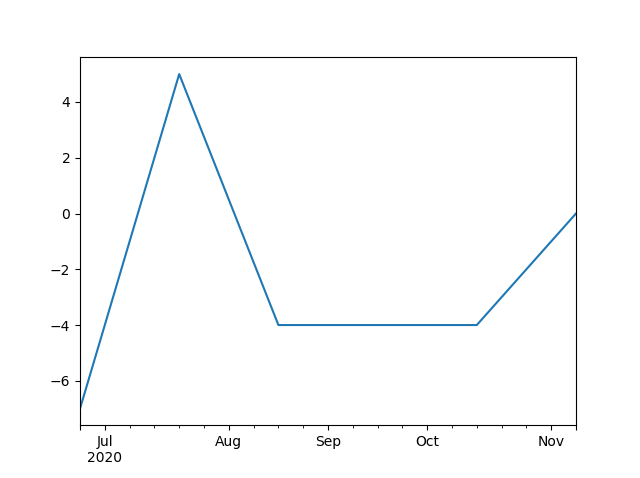 [Speaker Notes: see also https://pandas.pydata.org/pandas-docs/stable/user_guide/reshaping.html#reshaping-pivot]
PANDAS
Plotting

It is possible to have array as values!

import numpy as np
import numpy.random as rd
import pandas as pd

dates=pd.date_range('20200626',periods=6,freq='W')

a=rd.randn(6,10)

df=pd.DataFrame(columns=['dati'])

for r,c in zip(dates, a):
	df.loc[r,'dati']=c


df['max']=df['dati'].apply(np.max)
df['dati'].apply(plt.plot)
[Speaker Notes: see also https://pandas.pydata.org/pandas-docs/stable/user_guide/reshaping.html#reshaping-pivot]
JUPYTER NOTEBOOKS
The notebook server

When launching Jupyter, a server providing the notebook functionality through the web browser is started.
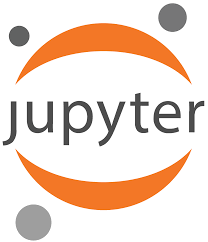 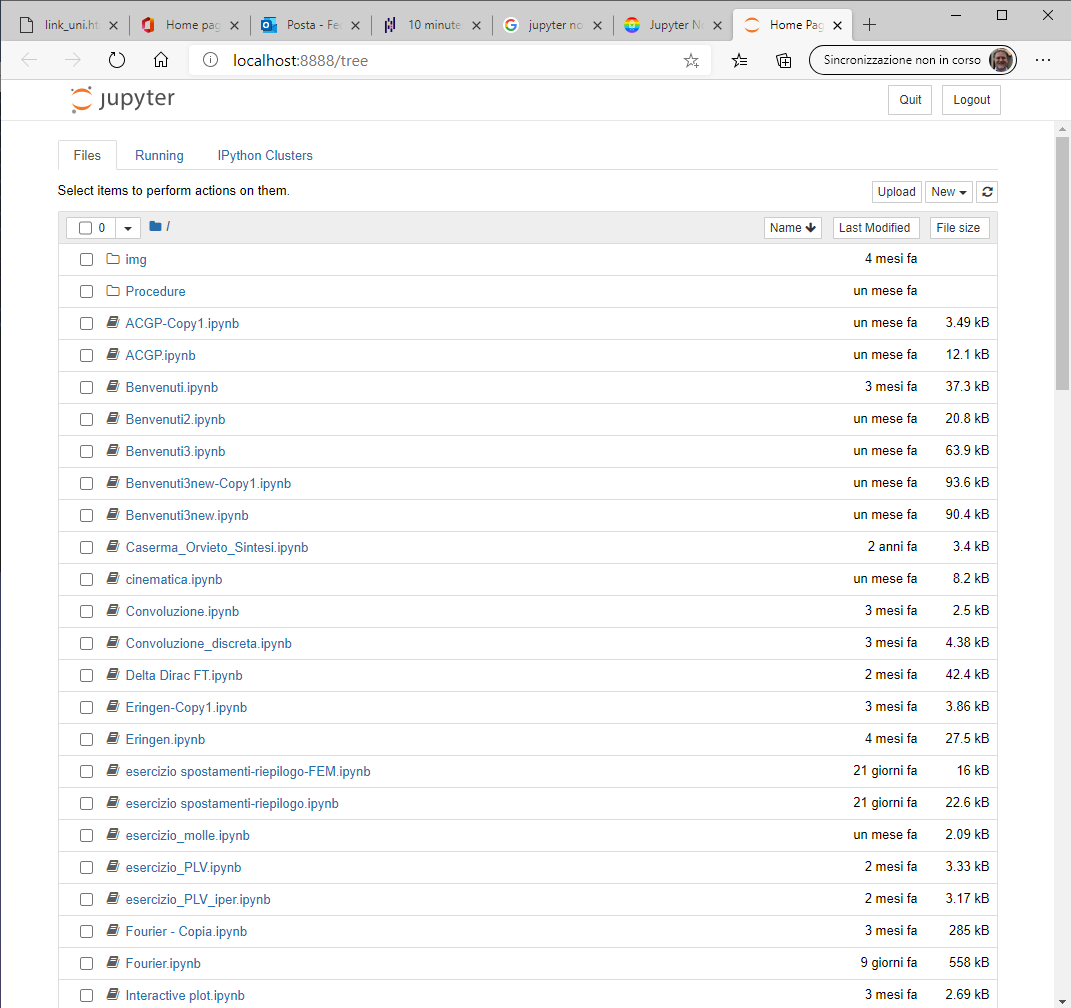 [Speaker Notes: see also https://www.dataquest.io/blog/jupyter-notebook-tips-tricks-shortcuts/]
JUPYTER NOTEBOOKS
The notebook server

It is worth noting that several "kernels" may be used with Jupyter.
Moreover, the interface act as a "file explorer".
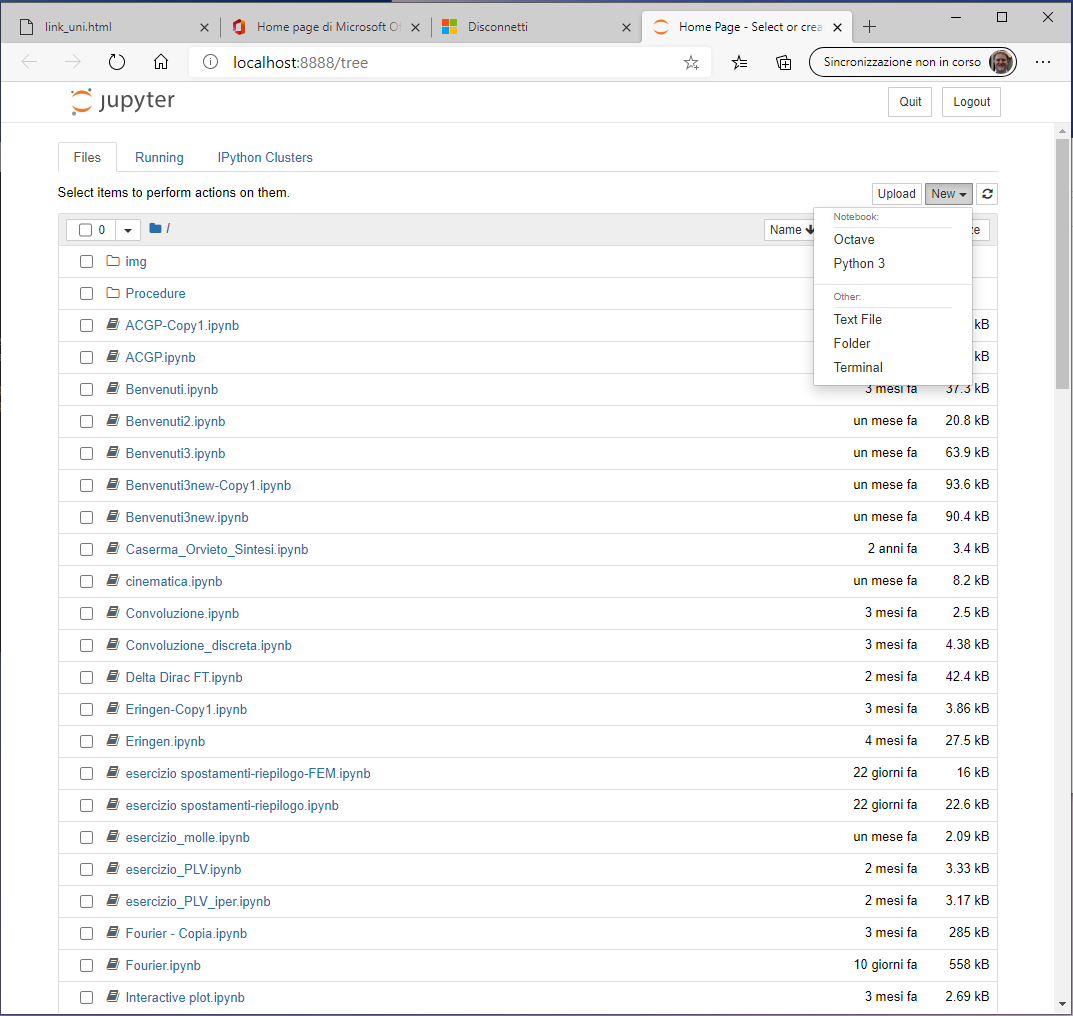 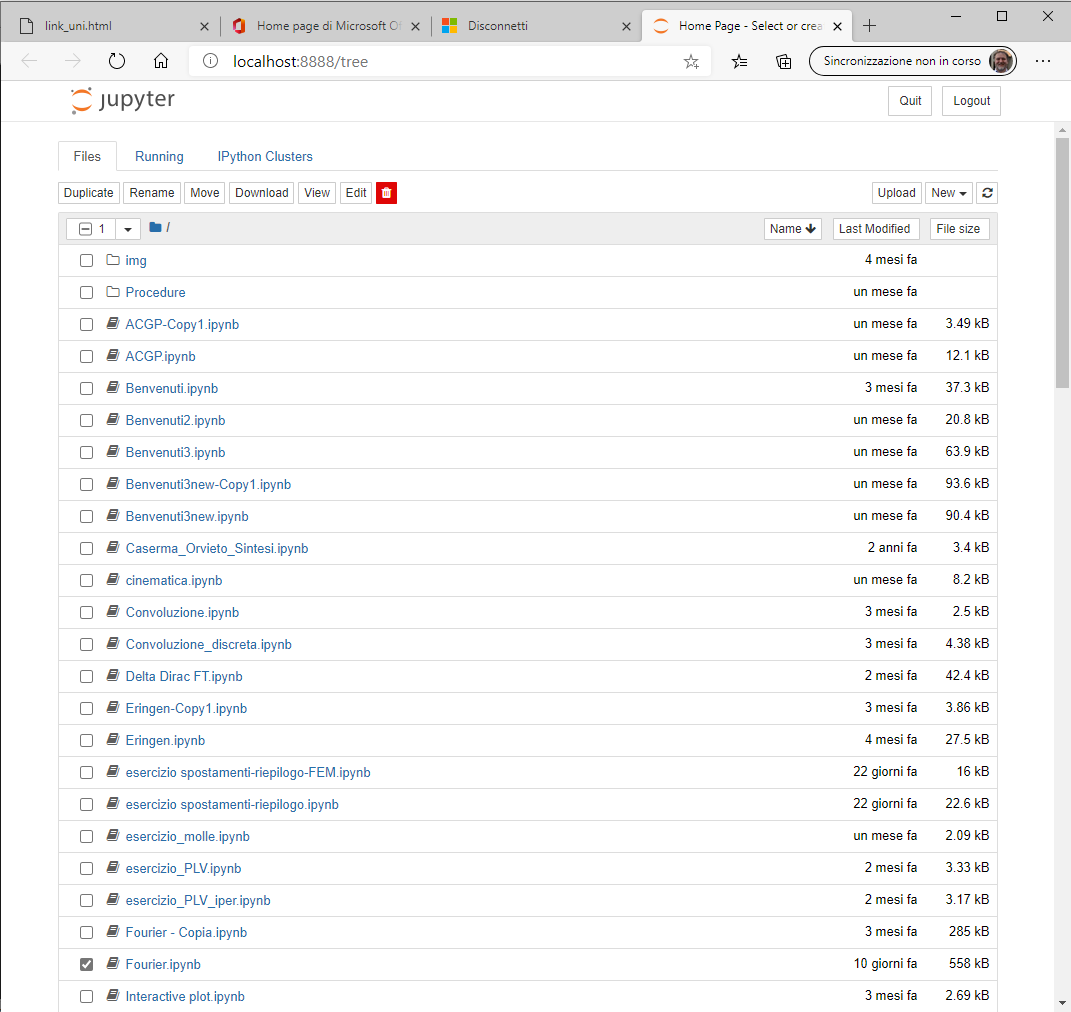 JUPYTER NOTEBOOKS
The notebook server

It is possible to insert Python code in the cell.
Note that "return" key allows to insert a new line of code, "shift"+"return" keys run the inserted code.
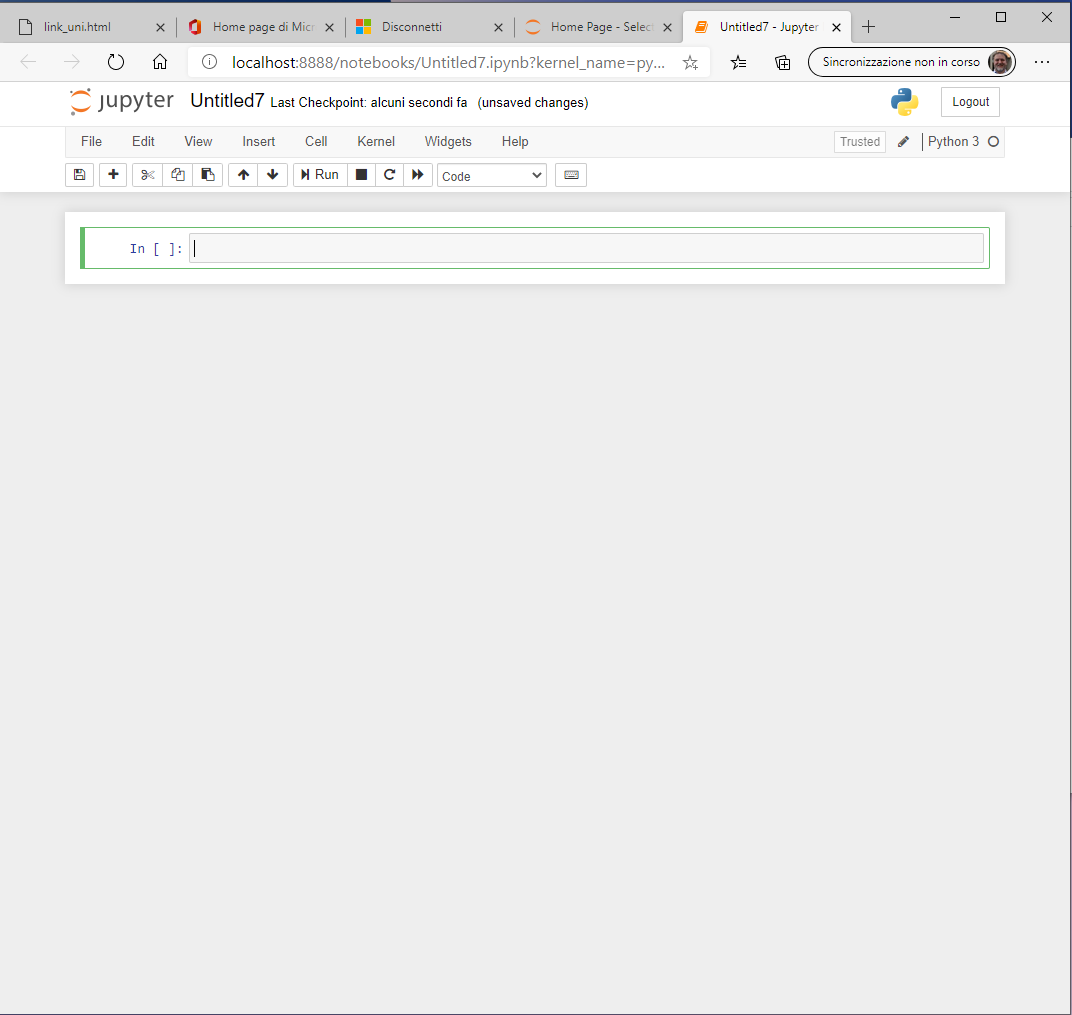 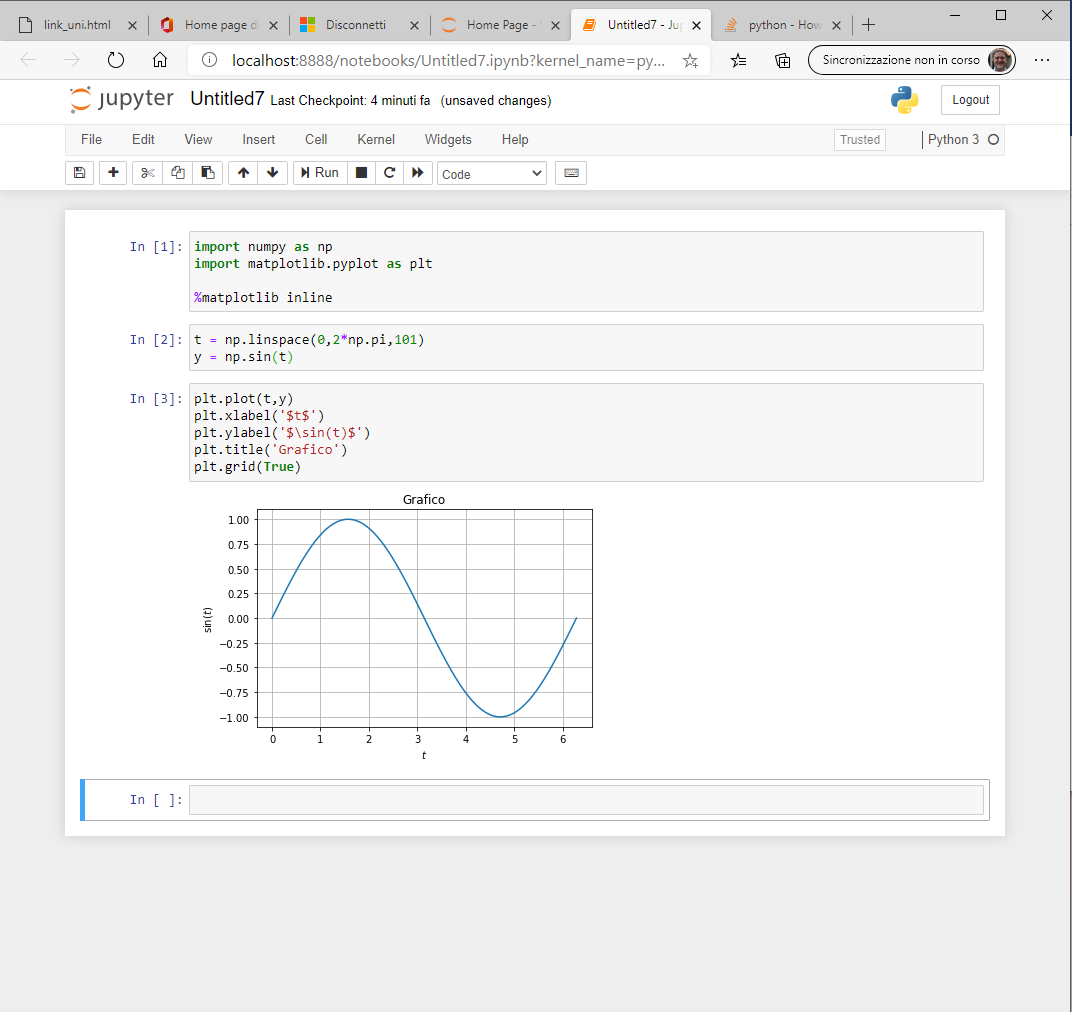 JUPYTER NOTEBOOKS
The notebook server

It is possible to insert Markdown code in the cell, which can also render math.
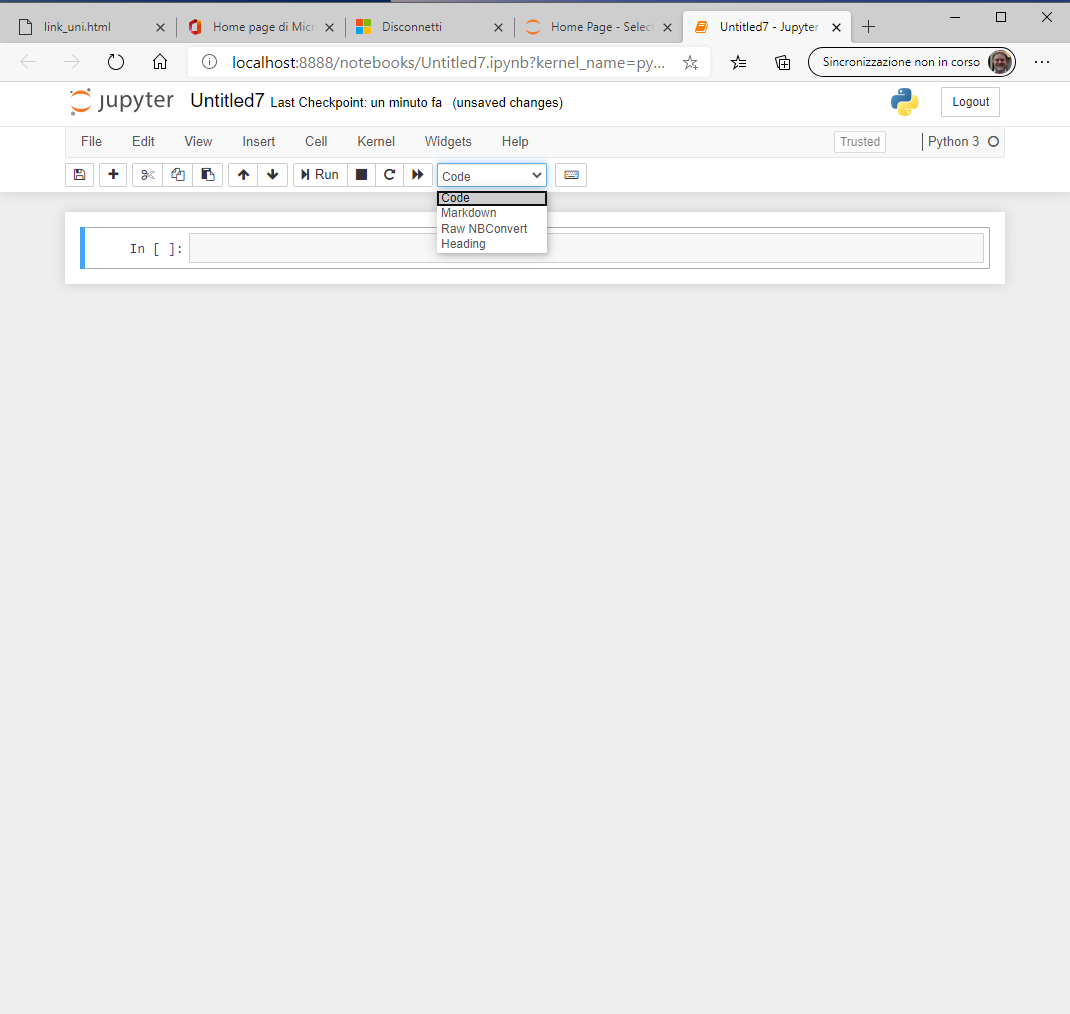 JUPYTER NOTEBOOKS
The notebook server

It is possible to insert Markdown code in the cell, which can also render math.
To see how to use markdown see here https://markdown-it.github.io/
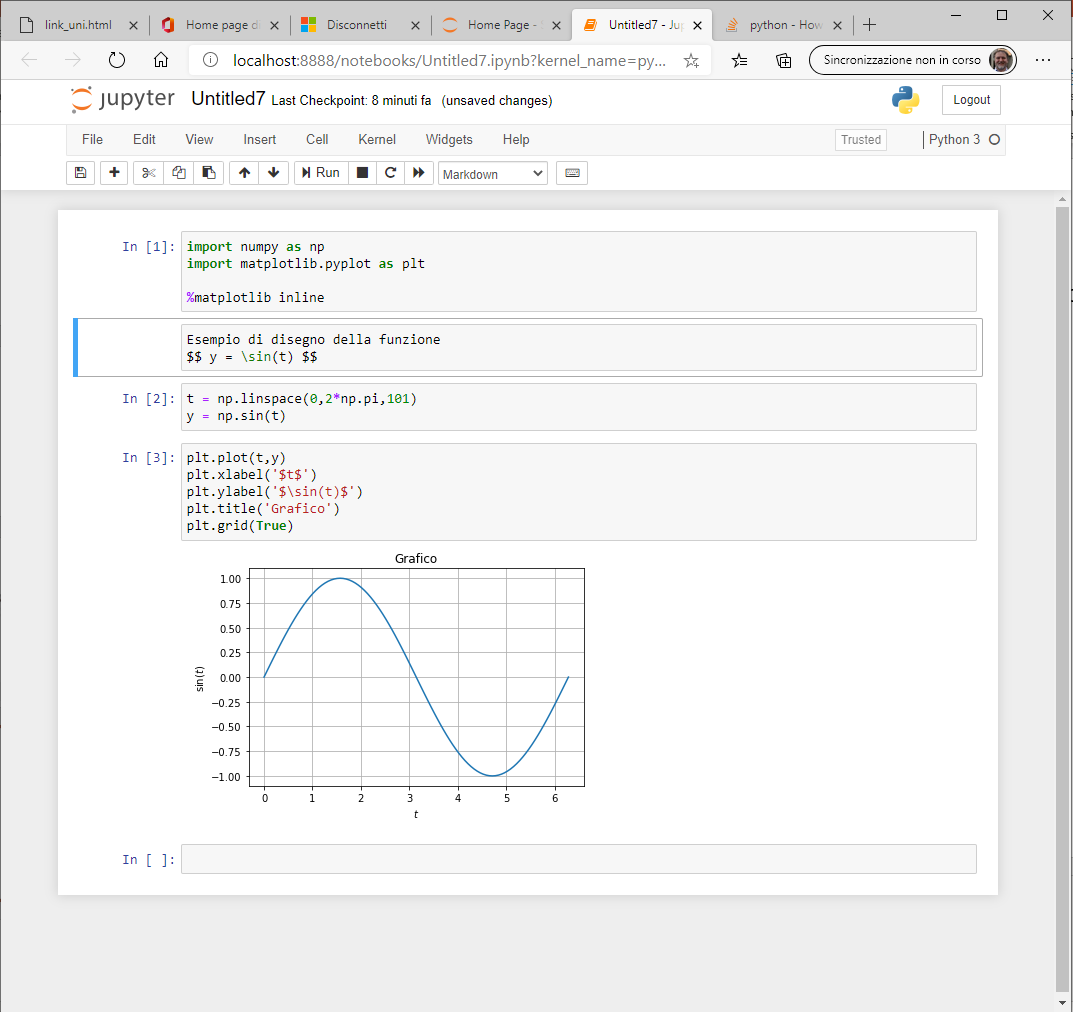 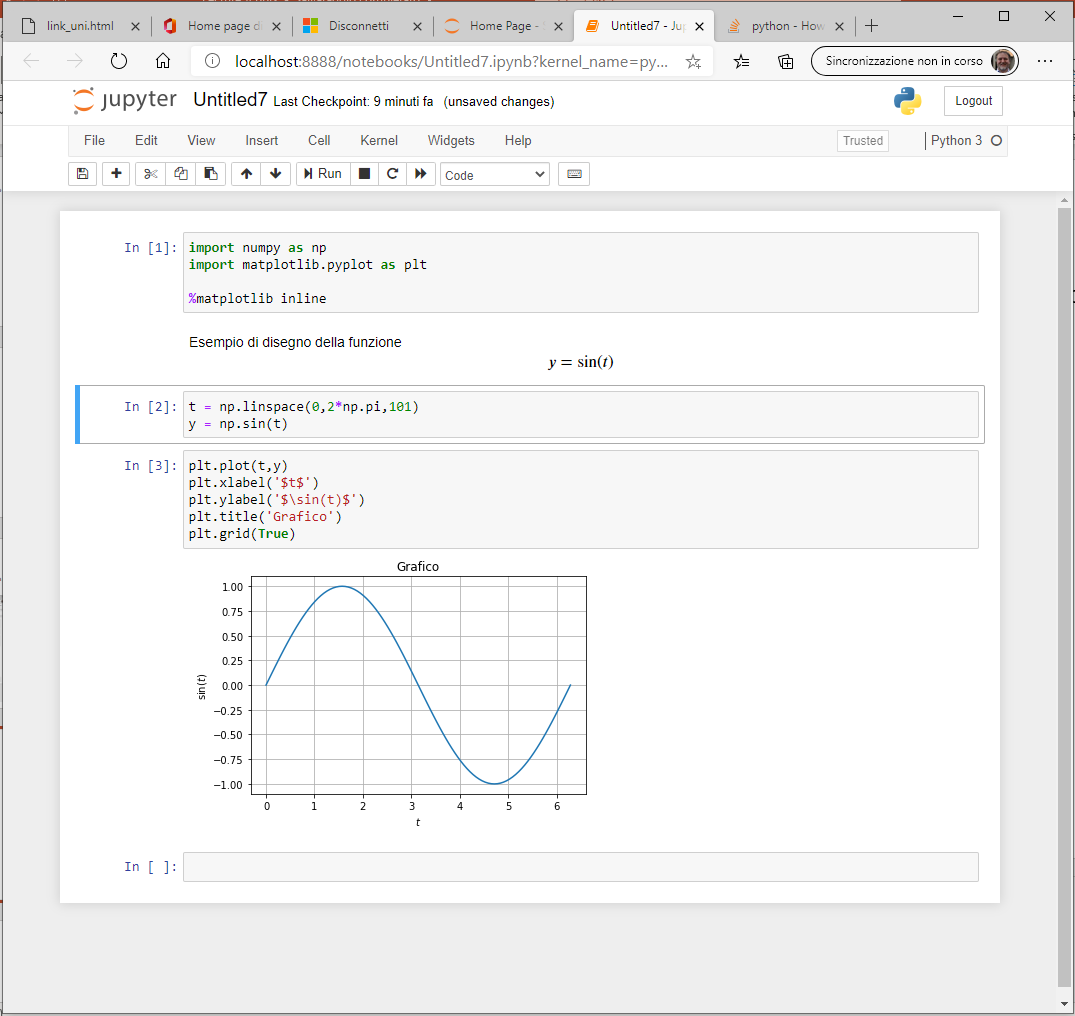 JUPYTER NOTEBOOKS
The notebook server

In Markdown cell html (markup) code can be executed.
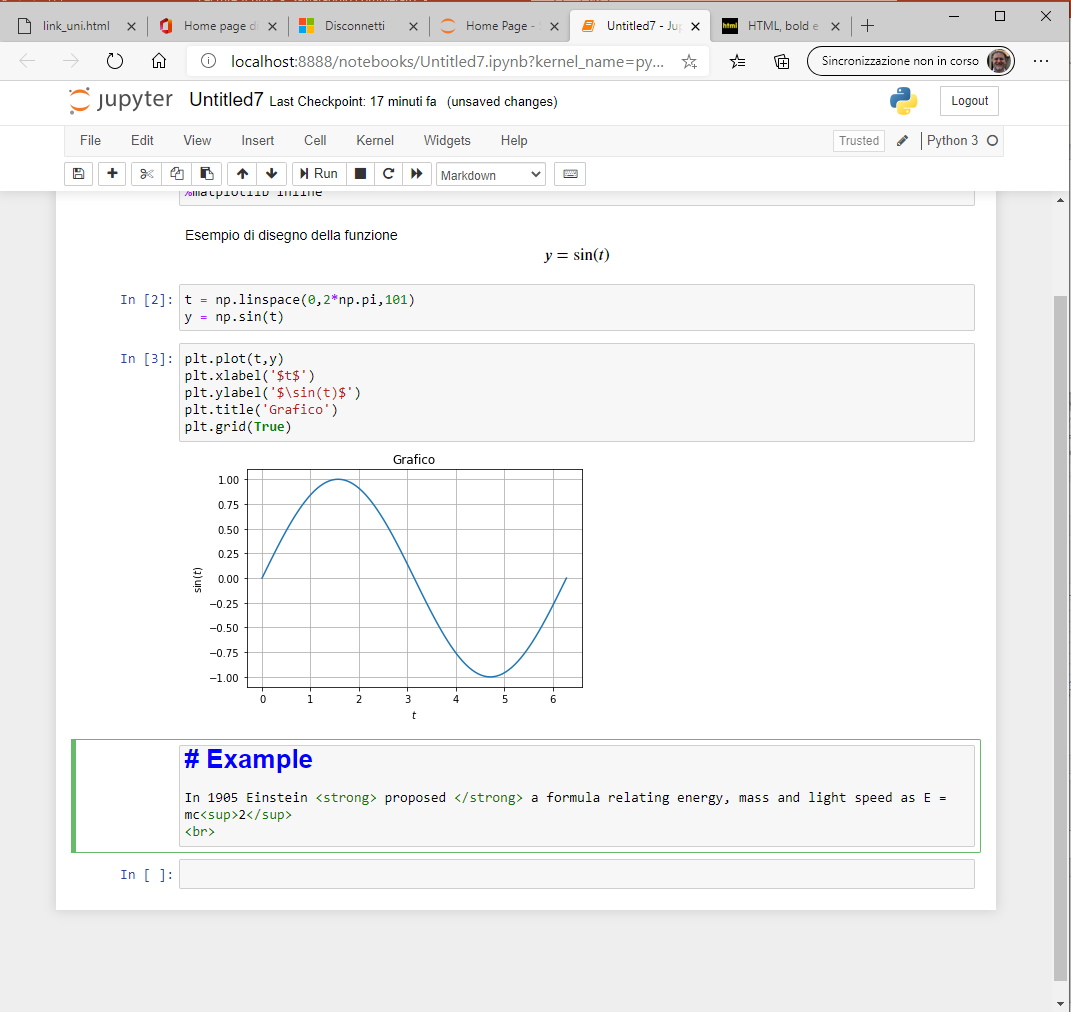 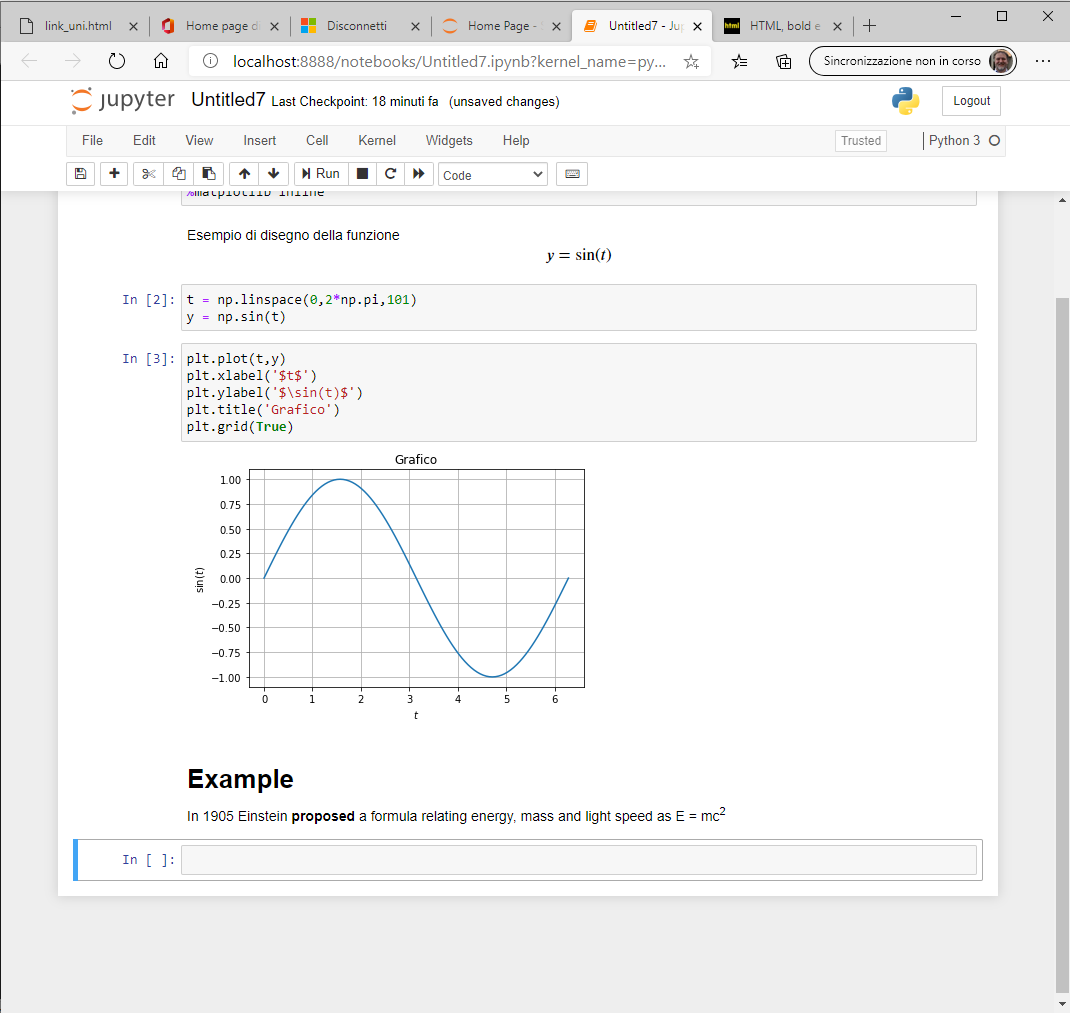 JUPYTER NOTEBOOKS
The notebook server

It is possible to edit the code previously inserted and see what happens!
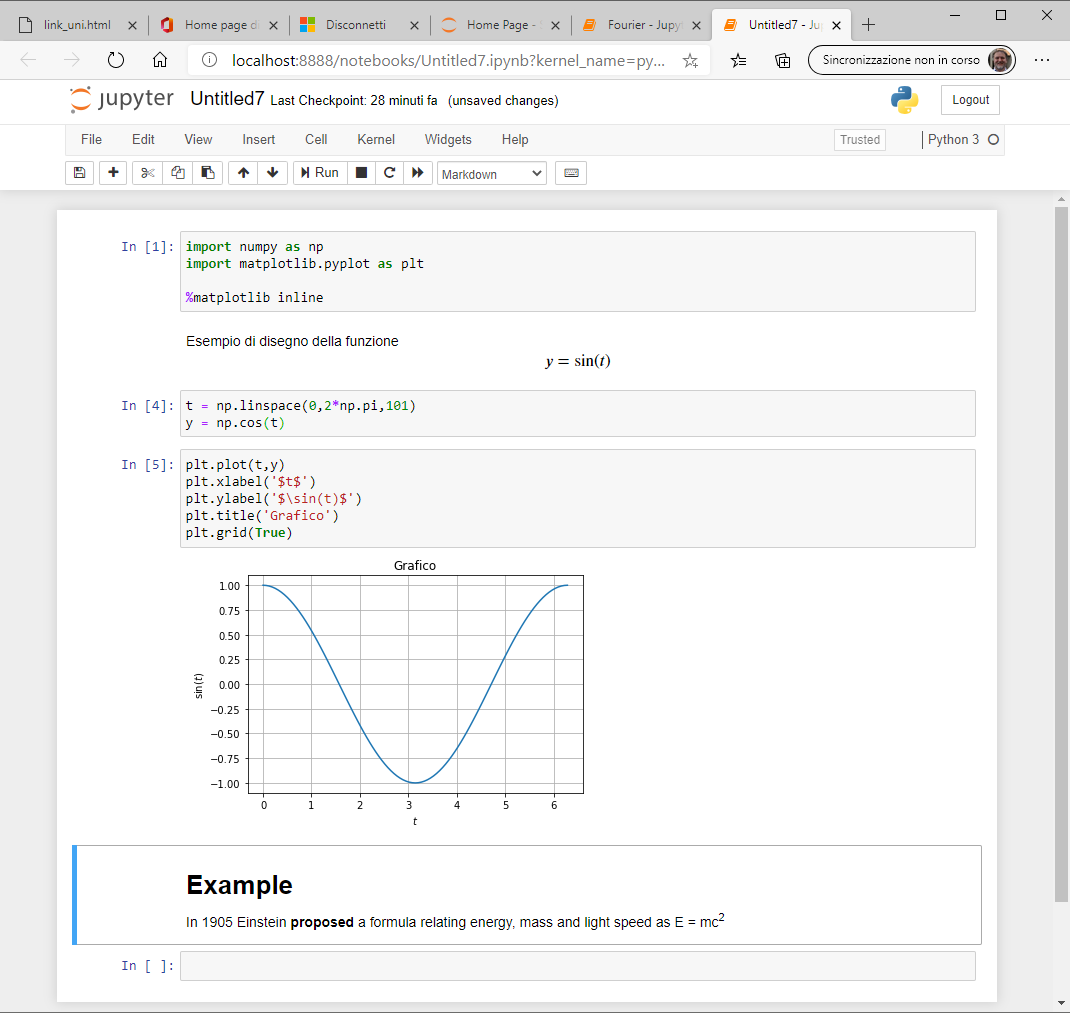 JUPYTER NOTEBOOKS
The notebook server

It is possible to define interactive controls.
See https://ipywidgets.readthedocs.io/en/latest/examples/Using%20Interact.htm
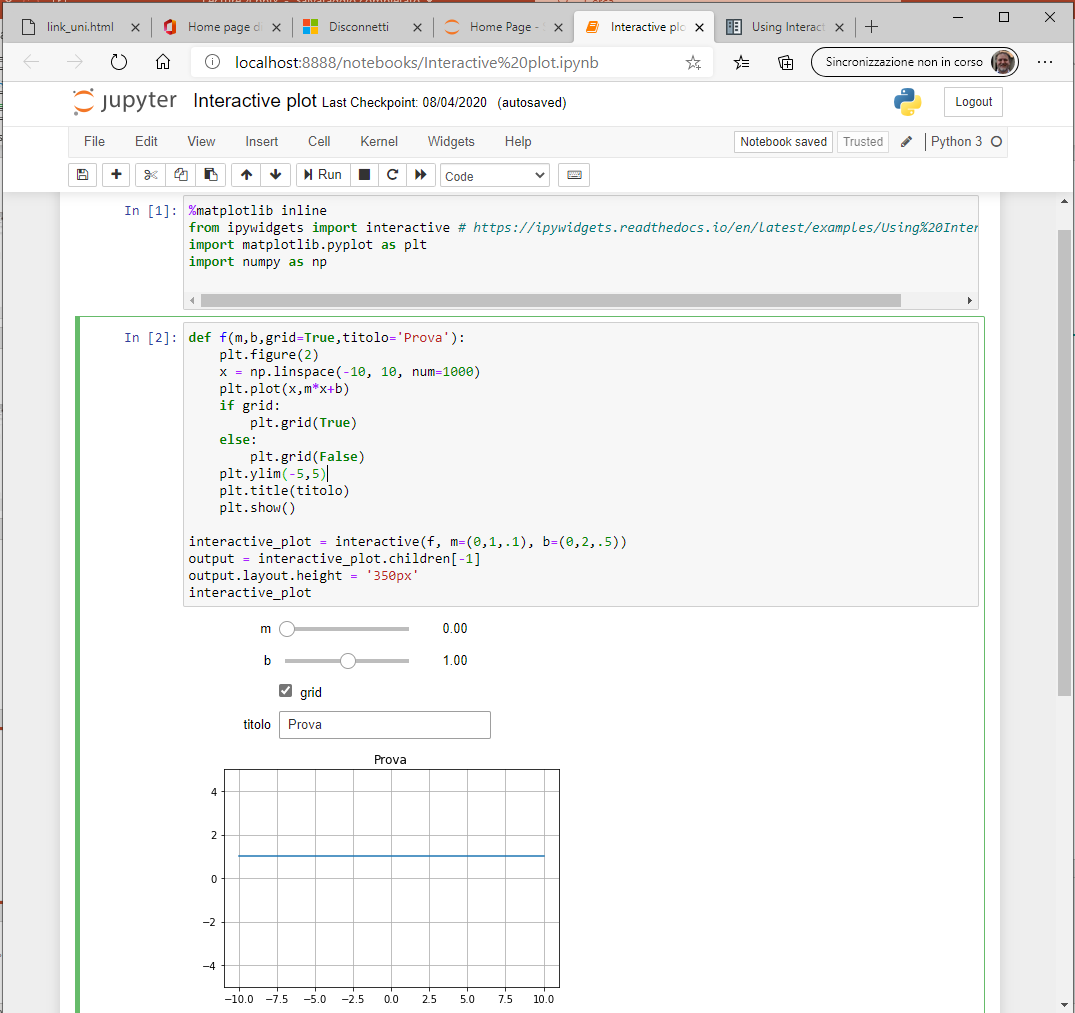 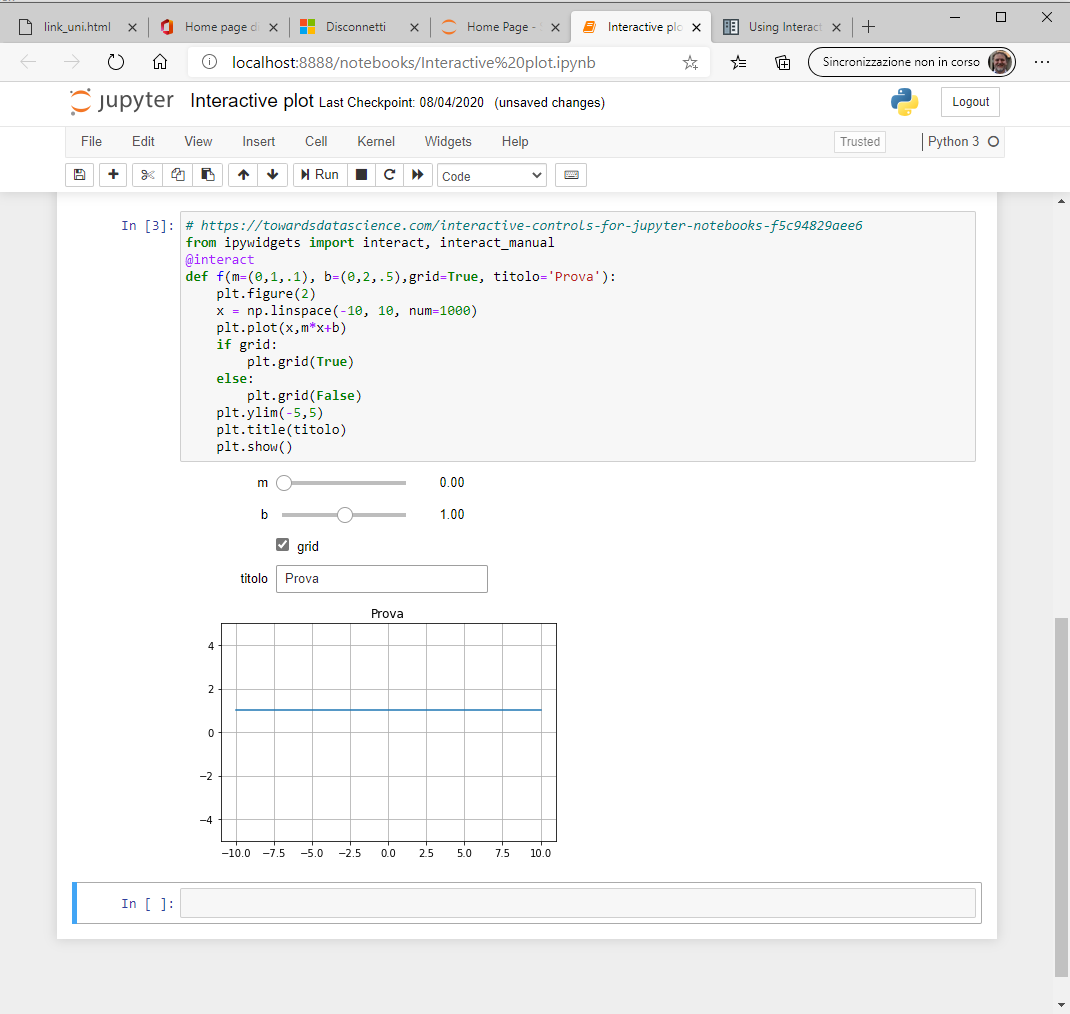 [Speaker Notes: «@interact is usefull if you are interested in exploring some data, and manipulating the "view" of some data.
Say you have precipitation graph per days for year 2000 to 2019, you don't want to plot 19 graph, you want to have 1 graph with a slider to select which year you want to see. Then you can do
@interact(year=(2000, 2019)) def plot_graph(year): ... That's it. You don't want to reuse the widget; you just interested in the interactivity and ability to change the "view". In this case we don't care about the user input. We really only care about changing some view parameters.
interactive() is there if you actually want to build something more tightly integrated; but for most data scientist inputing data via widgets is not that usefull. It is also a bad habit as this prevent the notebook from being reproducible with "restart and run all" as result depends from user input.» (from https://www.reddit.com/r/IPython/comments/cs4beg/whats_the_point_of_ipywidgets_interact_v/)]
JUPYTER NOTEBOOKS
The notebook server

Note that several actions are possible on the notebook (for example, clear output and/or restart the cell).
Moreover, it is also possible to export the notebook, for example to LaTeX format
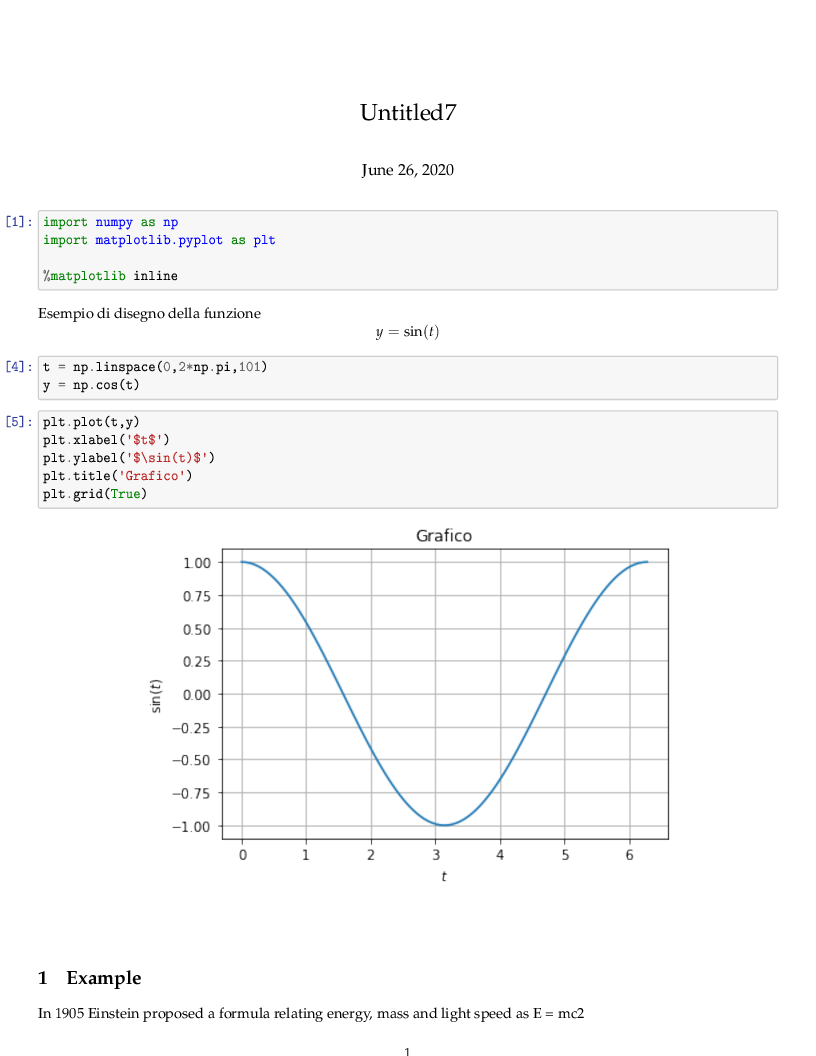 JUPYTER NOTEBOOKS
Magic commands

Jupyter Notebook inherits some magic commands from IPython 

%timeit            evaluate the time of execution of a command

%run               execute code in a script

%store varname     save the variable 

%store –r varname  load the variable

%who               list names in global scope

%matplotlib inline plot the graphs in the notebook
[Speaker Notes: for more information on %store https://ipython.org/ipython-doc/stable/config/extensions/storemagic.html]
PYLAB/MATPLOTLIB
It is possible to have an interface (IDE) similar to that of Matlab through Spyder
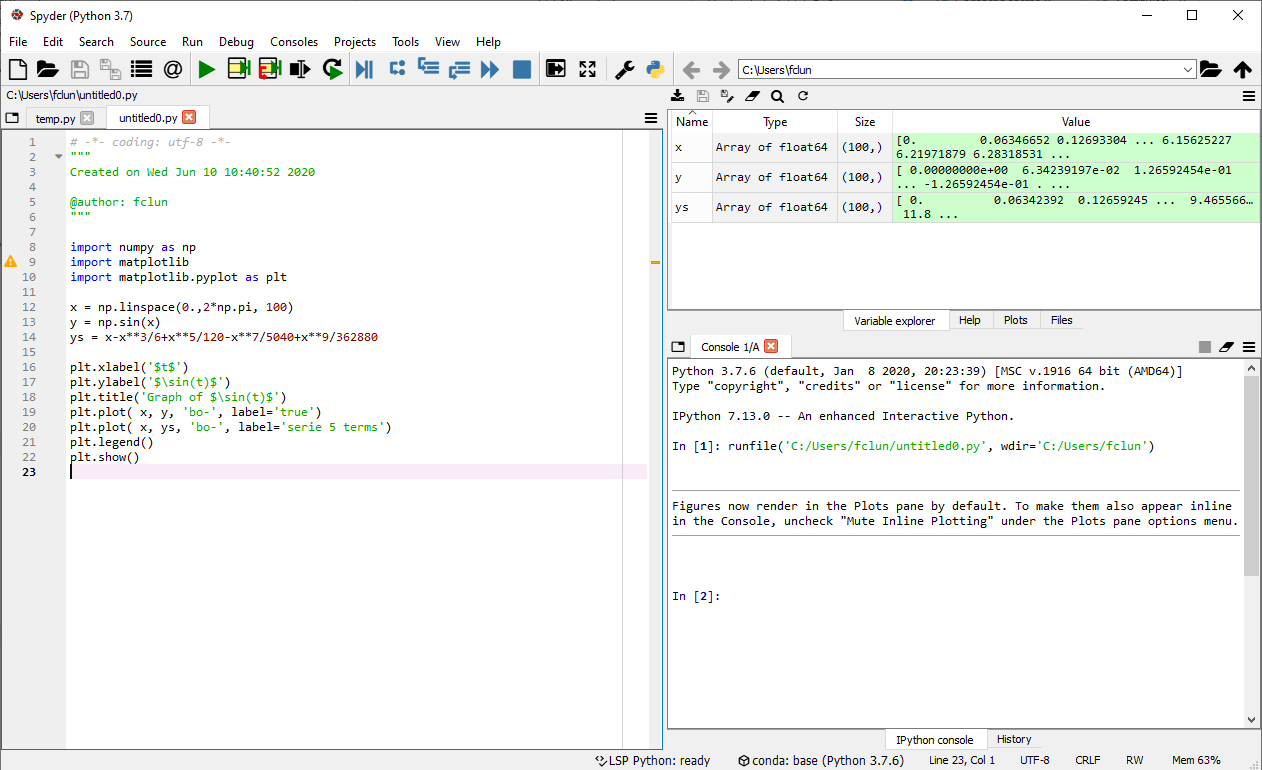 ASSIGNMENT #1
Create a class to analyze a single degree of freedom system.






The class should initialize an instance with values of mass, stiffness and damping.
In the constructor method, the natural period and pulsation* should be evaluated and stored in an attribute.
There must be a method to obtain the response under arbitrary loading given as an array of load values at constant time step; the method should allow to choice between “central difference” and “Newmark” integration method.
The results of each integration must be saved to a dictionary with an assigned name, and a method to plot the responses to various loads/integrations should be present.
Implement the __repr__ method and the comparison method (in terms of natural period).

*
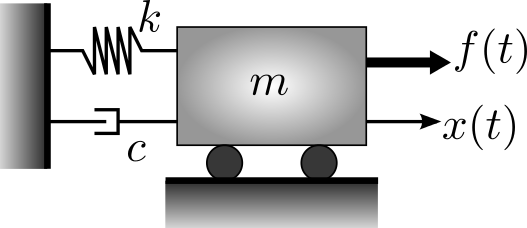